デジタルネイティブ
多摩大学大学院
Webマーケティングイノベーション
橋本大也
デジタルネイティブ
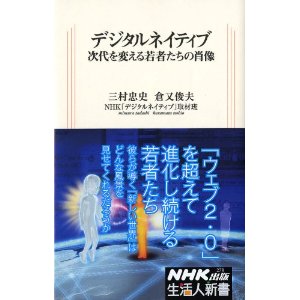 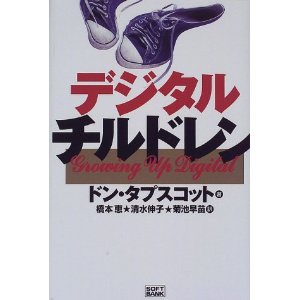 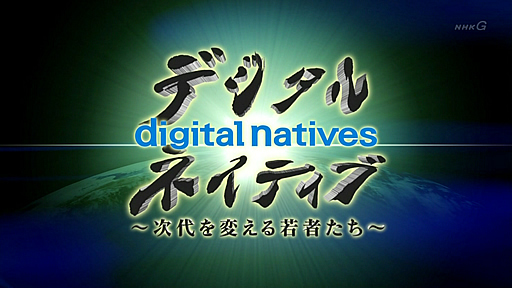 生まれた時からインターネットやパソコンのある生活環境の中で育ってきた世代
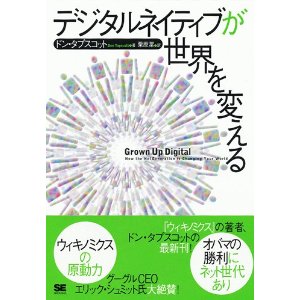 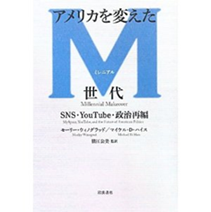 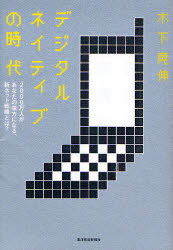 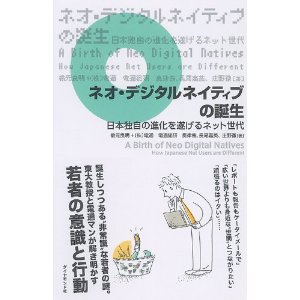 アメリカの世代区分
日本の世代区分
焼け跡世代
1935年～1946年
１９４０
全共闘
ベビーブーマー
　1946年から1959年
生まれ
団塊の世代
　1946年～1954年
１９５０
しらけ世代
1950年～1960年
ジェネレーションＸ
　1960年から1974年
生まれ
１９６０
新人類
バブル世代
　1965年から1969年
１９７０
団塊ジュニア
1971年-1974年
失われた世代
ジェネレーションＹ
　1975年から1989年
生まれ
ポスト団塊ジュニア
1975年-1982年
１９８０
嫌消費
デジタルネイティブ　1989年～1996年
ゆとり
１９９０
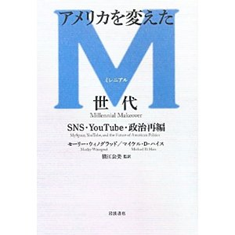 ミレニアル世代
（デジタルネイティブ）
1982年～
生まれ　8000万人
ネオデジタルネイティブ　1996年～
２０００
[Speaker Notes: ケネディ政権の時代からベトナム戦争までの時代に生まれた世代である。
しらけ世代や新人類のアメリカ版に相当する世代であり、ベトナム戦争の最中から終結直後にかけての時代に10歳を迎えた。生まれた時期はテレビの爆発的な普及が始まった時期であり、キューバ危機やヒッピー運動の時期に一桁台を過ごした。そして、ヒッピー運動の衰退とベトナム戦争の終結による「しらけムード」の中で10代を過ごした。
成人する1980年～1994年にかけては冷戦末期からソ連崩壊の時期であり、ジャック・ウェルチを初めとする大資本家が「リストラ」「ダウンサイジング」と称した整理解雇ブームを惹き起こした時期であった。この為、ジェネレーションXは軒並み就職難に遭遇した。尚、チリなど南米諸国の同世代も、1980年代の「失われた10年」に遭遇した就職難の世代である。
「ミー・ジェネレーション」という別名を持っており、個人主義と内向性を特徴としており、政治や社会に対して冷めている傾向が強い。]
世代理論家のウィリアム・ストラウスとニール・ハウによる近代史の整理
１世代２０年
[Speaker Notes: 世代の3分の2が自分の人生を「素晴らしい」または「かなり良い」と評価している。75％が5年後の生活は今より良くなっていると予想]
世代の差はあるのか？
各世代にも多様性があるがコンピュータとインターネットの普及による大きな環境変化

メディアが生む差
テレビの世代とネットの世代
テクノロジーが生む差
アナログなツール世代とデジタル機器世代
グローバル度が生む差
ネットワーク社会
日本人のテレビ視聴

全体平均
平日 3 時間 2 8 分
土曜 3 時間 4 4 分
日曜 4 時間 9  分

だが、

70歳代が4時間半以上の視聴をしている一方で、10代の視聴時間は2時間を切っている

（出典：ＮＨＫ放送文化研究所　2010年度　生活時間調査）
デジタルネイティブ
典型的なネット世代の子供達が大人になるまでにインターネットに2万時間以上、ビデオゲームに1万時間以上を費やす
量から質
１万時間の練習量が天才をうみだす
芸術、スポーツ、専門家の技能に共通する事実
一流の才能を身につけるのに必要な時間
デジタルネイティブはデジタルの天才世代
デジタルネイティブが世界を変える
ドン・タプスコット
コンサル会社代表、トロント大教授
「ウィキノミクス」2007
「bウェブ革命」2001
「デジタルチルドレン」1999

400万ドル規模の調査
The Net Generation – A strategic Investigation
デジタルネイティブの行動基準
自由
カスタム化
調査能力
誠実性
コラボレーション
エンターテイメント
スピード
イノベーション
[Speaker Notes: オバマ世代、社会参加に積極的、協調、ポジティブ、楽観的]
ゲームと犯罪と子どもたちハーバード大学医学部の大規模調査より
この本はハーバード大学医学部は1257名の子供と500名の保護者、数百名の業界関係者を対象に、ゲームが子供に与える影響を科学的に調査した報告。
結論からいうと、子供のゲームと暴力行動の間に強い因果関係は認められない。
ダメなものは、タメになる
「でも実は、過去数年間でウェブで最ももてはやされてきた展開は、ほとんどすべてが社会的交流を増大させるツールだった：出会い系サイト、フレンドスターなどの社会的ネットワークサイトおよびビジネスネットアークサイト、2004年に選挙運動で政治組織の中核をなしたミートアップなどブロガー同士の会話増加を目的としたツールが多く作られた。」
「ゲームをやる人のほうが、一貫して社会性が高く、自信があり、問題を独創的に解決することをためらわなかった」
「デジタルネイティブは、この世の中を、現実世界と仮想世界というようには分けていません。彼らはこのふたつの世界を世の中だと思っています。私たち大人が現実世界と仮想世界の間に築いた境界線は、彼らには何の意味もないのです。」
日本のデジタルネイティブ
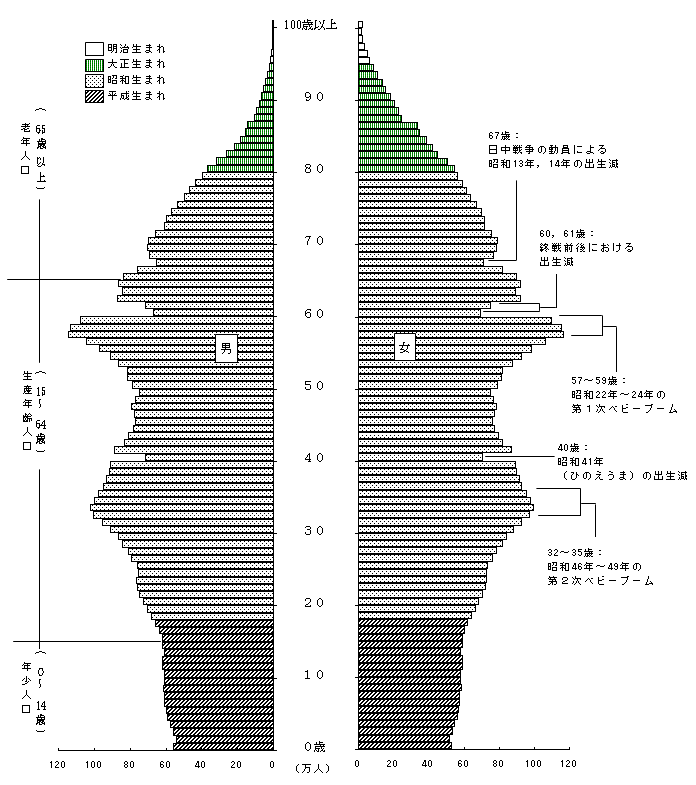 日本人のうち2千万人が
平成生まれのデジタルネイティブ層にあたる
デジタルネイティブ世代
　86世代（元祖デジタルネイティブ）
　96世代（ネオ・デジタルネイティブ）
[Speaker Notes: ボリューム]
平成元年（1989年）生まれの人生
95　小学校１年でウィンドウズ95が発売
96　小学校２年でヤフー株式会社設立
97　小学校３年まぐまぐメルマガブーム
98　小学校４年でウィンドウズ98が発売
99　小学校５年で携帯i-Modeが登場
00　小学校６年でビットバレーが話題に
01　中学校１年でYahoo! BB開始
02　中学校２年でWinnyが誕生　P2P全盛に
03　中学校３年でGoogleがBlogger.com買収
04　高校１年でミクシィがスタート
05　高校２年でライブドアがフジテレビ株式取得
06　高校３年でライブドアショック
07　大学１年でウィンドウズ Vistaが発売
08　大学２年でサブプライム崩壊大不況へ
09　大学３年でiPhone新型発売
10　大学４年で就職活動
11　社会人１年生
A Vision of Students Today
A Vision of Students Today
「私のクラスの人数は115人」
「教師の18％しか私の名前を知らない」
「読書課題の49％しかやっていない」
「100ドルで教科書を買ったが結局開くことはなかった」
「今年は8冊の本を読み、2300のウェブページと1281のフェイスブックのプロフィールを読む予定だ」
「今学期は授業で42ページの論文を書き、500ページ以上の電子メールを書くだろう」
「僕が卒業したら、おそらくは今日存在していない職業に就くことになるだろう」
デジハリ大における学生生活とＩＴ
印象的なエピソード　３つ
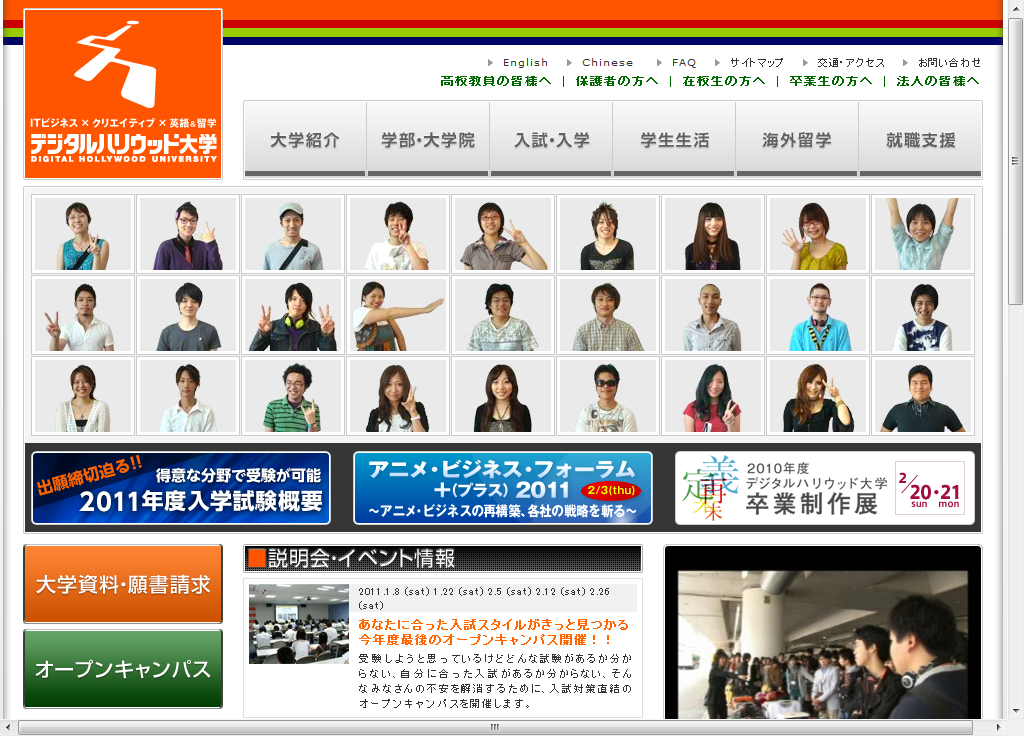 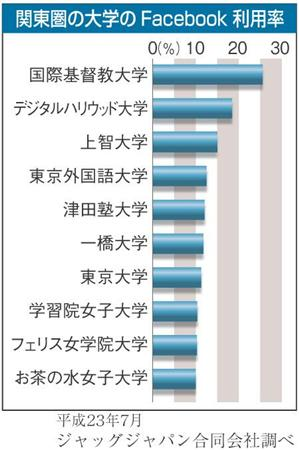 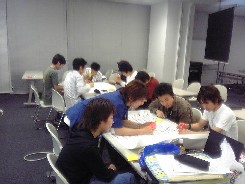 リサーチ＆プランニング
授業風景
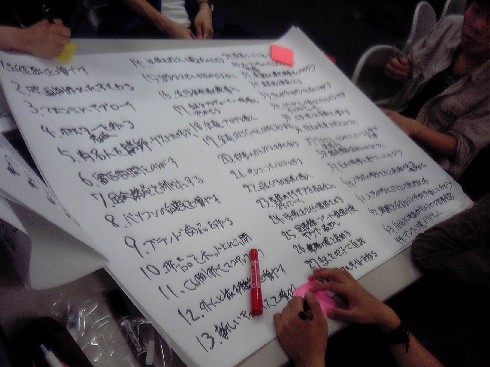 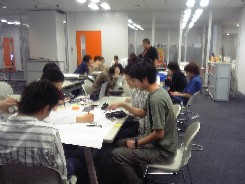 1 家族ぐるみでソーシャルネットワーク
友人
父
友人
日記
掲示板
学生
教員
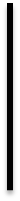 友人
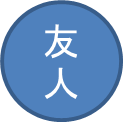 弟
ソーシャルネットワークが新しいＰＴＡコミュニケーションの場を作り上げている。毎日、リアルタイム、みんな、による共同空間。卒業後も続く関係性。
2 ツイッターで日本一周した女子大生
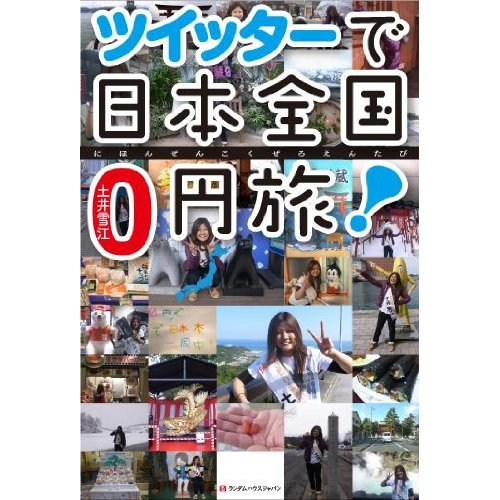 “移動はすべてヒッチハイクで行い、
宿泊は各県で毎日誰かの家に泊めてもらい、
ご飯は毎食誰かにご馳走していただく“

Ｔｗｉｔｔｅｒで次の援助者を探す
Ｔｗｉｔｔｅｒでリアルタイムに状況をレポートする

ご当地でインタビュー
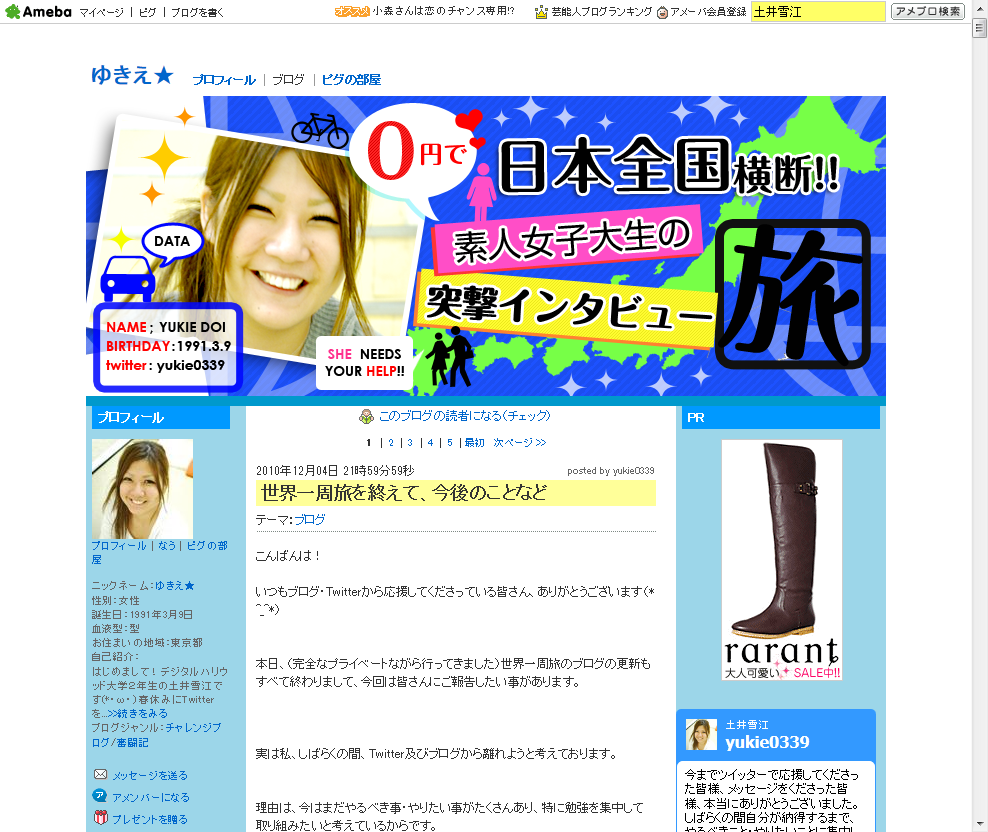 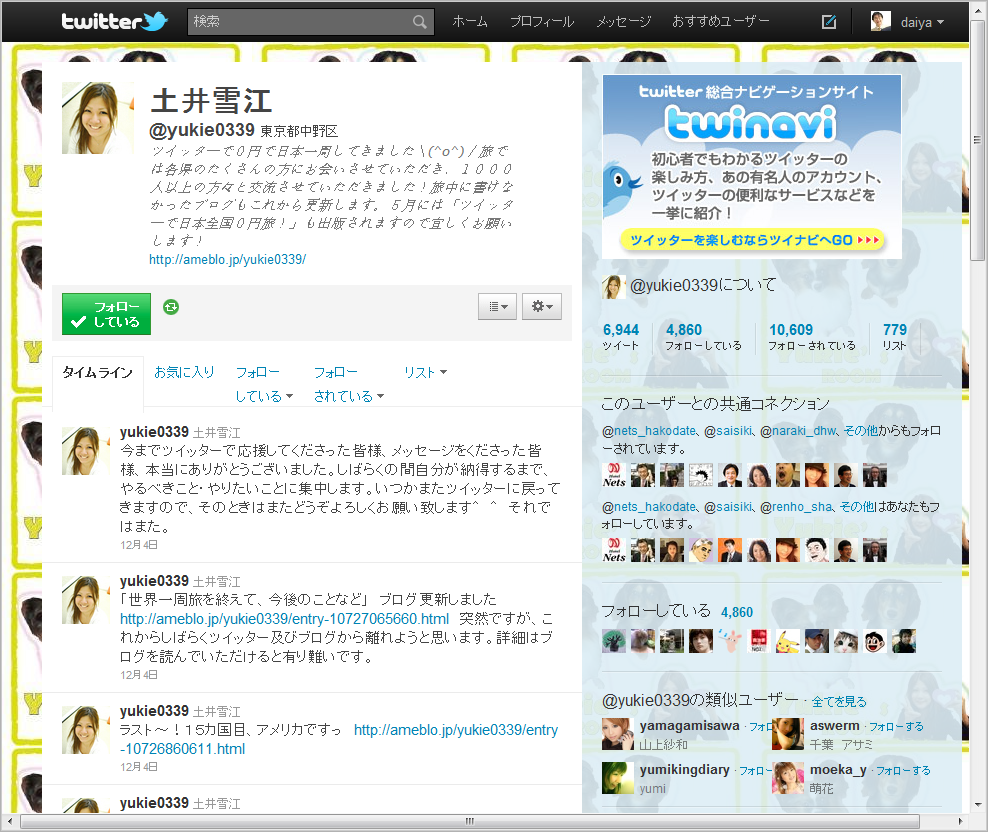 インタビュー実績
1/31【神奈川】崎陽軒 2/01【静　岡】招福の宿ゑびすや 若女将 2/02【愛　知】株式会社 エスワイフード 
代表取締役会長 山本重雄(世界の山ちゃん) 2/03【岐　阜】石川典行 2/05【滋　賀】西教寺 執事 2/05【三　重】赤福本店 2/06【大　阪】鶴橋風月 店長 2/07【奈　良】中谷堂 店主 2/11【愛　媛】街角案内人 2/13【高　知】沢田マンション 大家 2/14【香　川】日の出製麺所　三好 2/17【山　口】SoupFULL 2/21【沖　縄】沖縄ウェブクリエイターズギルド(OWCG) 2/24【大　分】別府温泉ホテル三泉閣 2/24【熊　本】上田啓介(クリームシチュー上田の兄) 2/26【鹿児島】元祖しろくま 天文館むじゃき 2/28【島　根】松江観光協会玉造温泉支部 瀬戸川 3/02【鳥　取】いなば温泉郷協議会 3/03【京　都】村山康文(フリーフォトジャーナリスト) 3/04【福　井】平成大野屋
3/05【石　川】大泊なずみ会 会長 岩崎正 3/05【富　山】sour power としお 3/06【長　野】さくったー運営事務局 半田かつ江 3/07【山　梨】石和びゅーほてる 支配人 3/09【埼　玉】甚平 3/10【群　馬】大門屋 職人 3/10【新　潟】長岡大学 学長&教員 3/12【福　島】りゆーすりさいくる前田商店 前田 3/13【宮　城】大宮孝治(uganda_) 3/14【宮　城】ログハウス設計･施工者 3/15【秋　田】秋田県湯沢市 市長 齊藤光喜 3/16【岩　手】田中鉉工房 田中 3/17【青　森】青森市新町商店街振興組合 理事･事務局長 堀江重一 3/17【北海道】満龍 3/20【栃　木】益子焼き窯元共販センター社長 3/20【茨　城】福田建設 社長 福田 3/22【千　葉】NPO法人木更津イルカ計画 代表 白石
光と影
マスコミで多数紹介される
書籍化が実現
自由放埓な発言による炎上も体験
２ちゃんねるや一部ブログでは批判的意見も多数見られた
よい勉強になったはずだが。
「ネット劇場型」「ネットで冒険型」の学生を大学はどう扱っていくべきか、課題。
3 企業と一緒にデジ＝アナでモノづくり
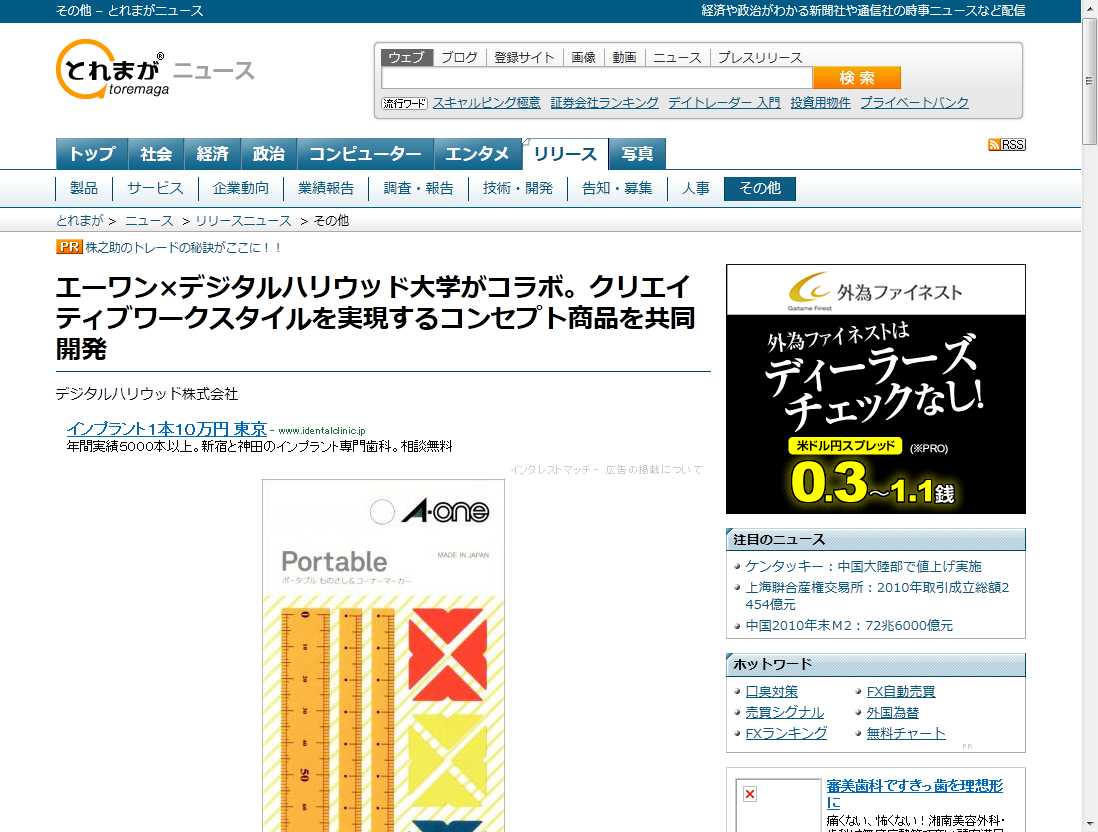 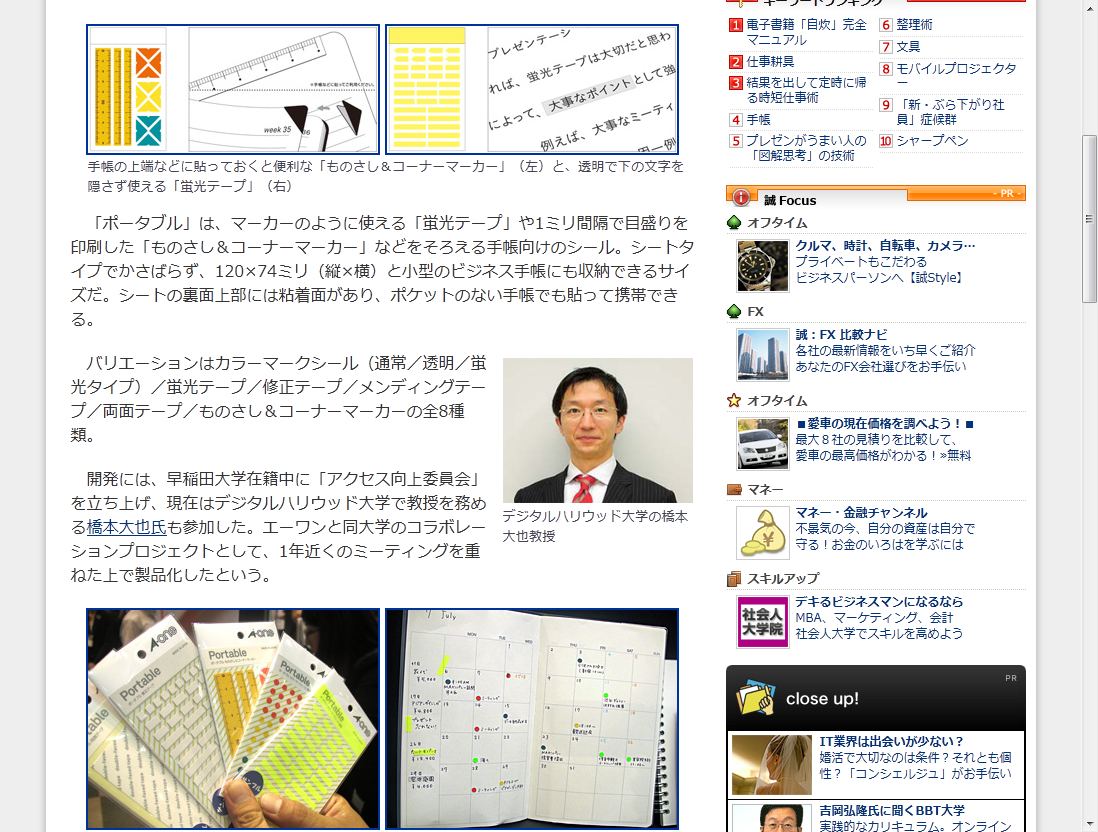 携帯キャリアと一緒に次世代のケータイを発想
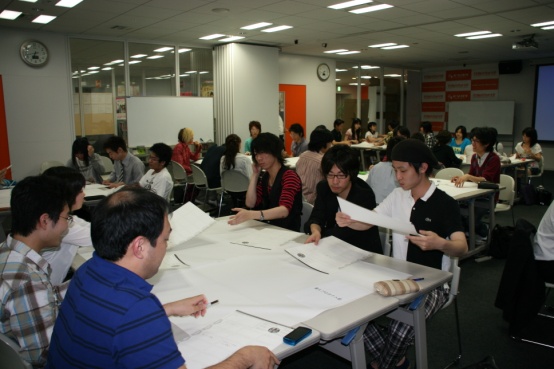 デジタルとアナログを融合させた発想

ジェスチャー携帯など10種類の製品企画を発表
ニコンのＡＲデバイスの用途開発
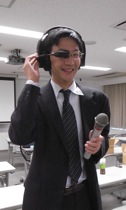 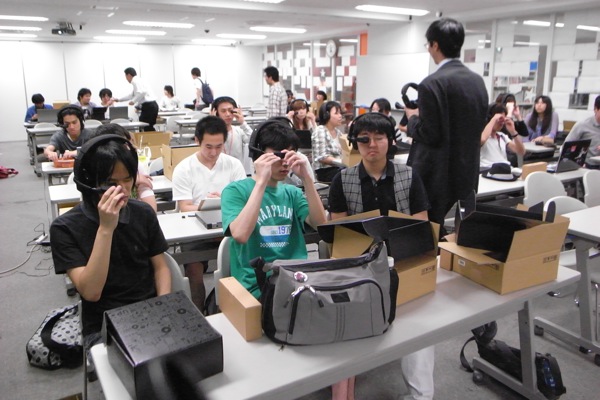 デジタル世代のものづくり
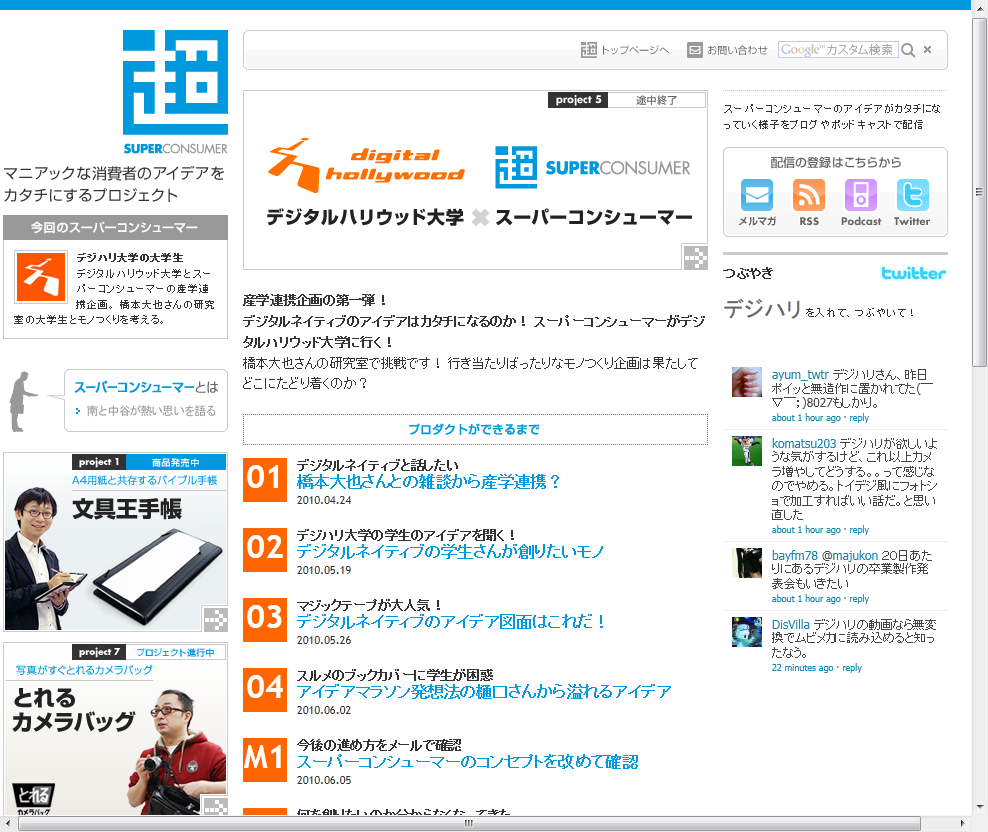 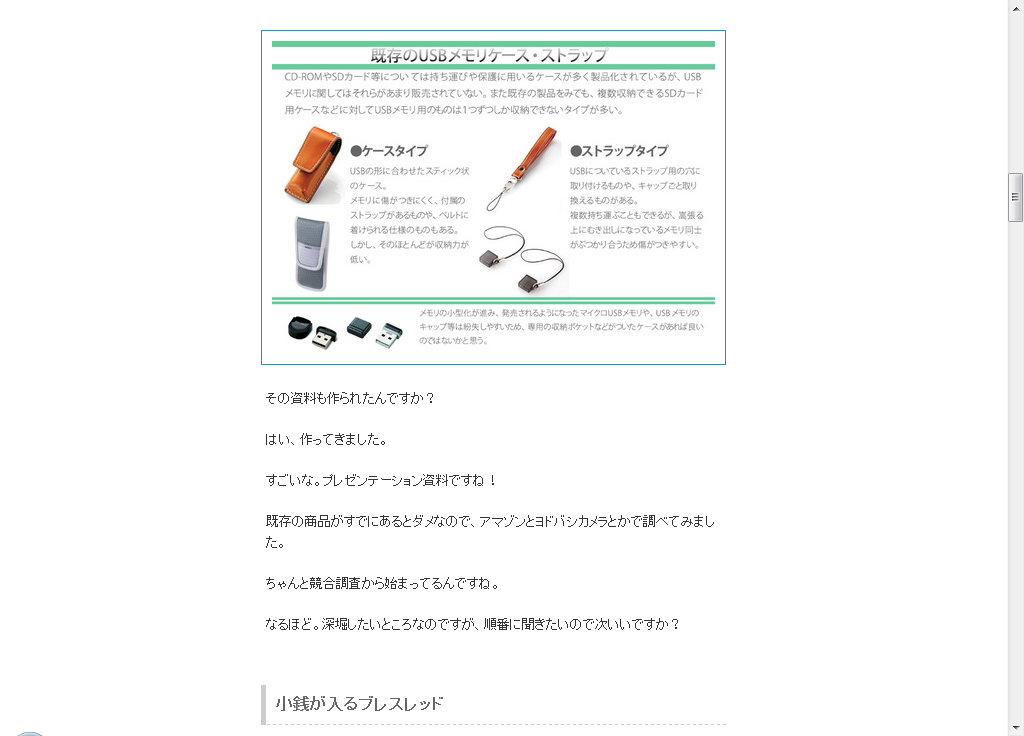 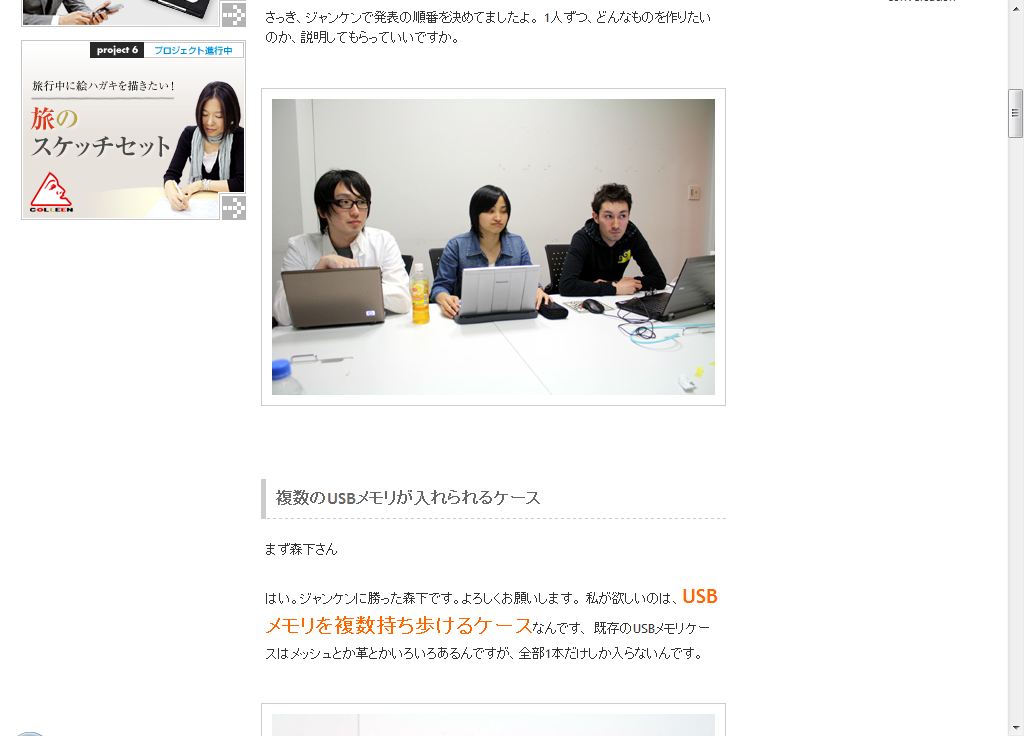 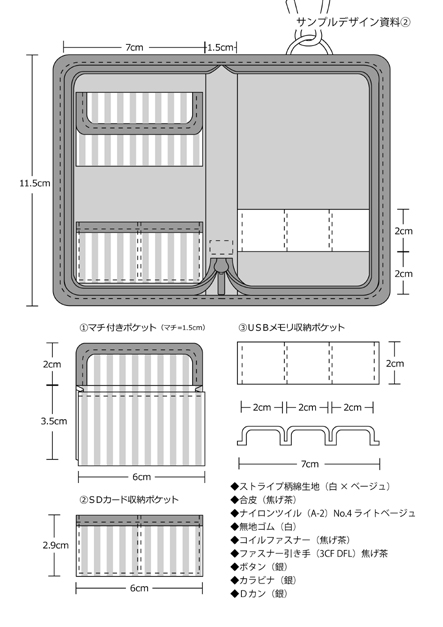 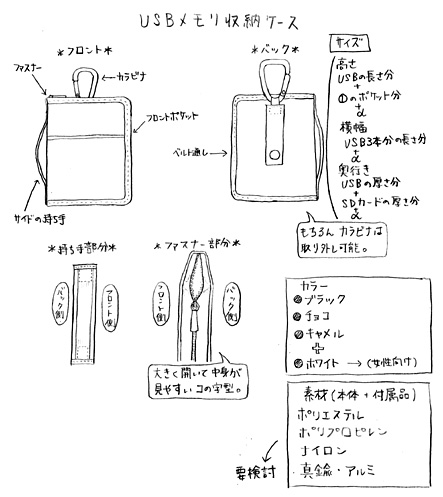 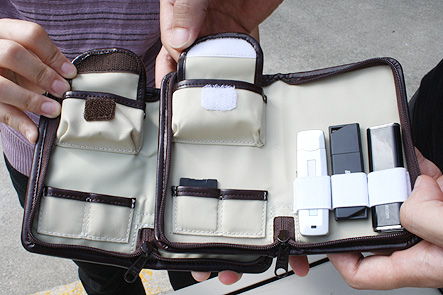 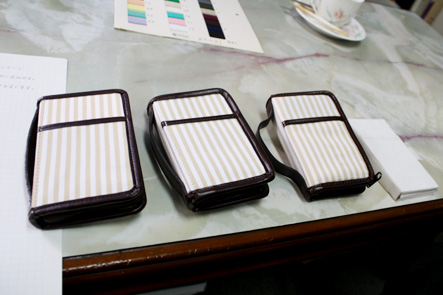 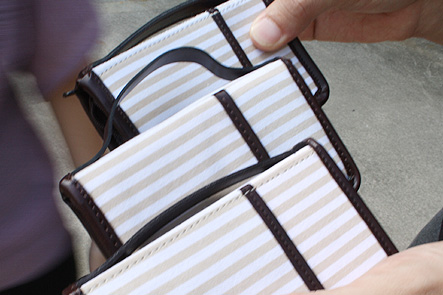 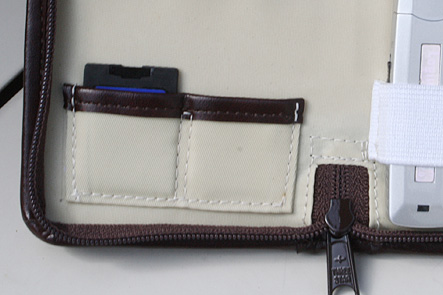 デジタルネイティブと対話
先日開催した公開グループインタビュー抜粋
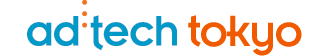 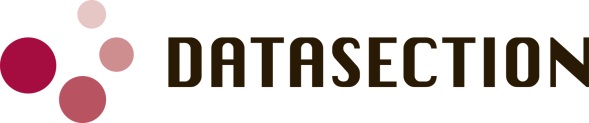 ×
橋本　大也
ITコンサルタント・起業家として数社のIT
ベンチャー役員を兼任すると共に、デジ
タルハリウッド大学等で教鞭をふるっている。

著書
『情報力』
『情報考学―WEB時代の羅針盤213冊』
『新・データベースメディア戦略』
『アクセスを増やすホームページ革命術』
『ブックビジネス２．０』他。
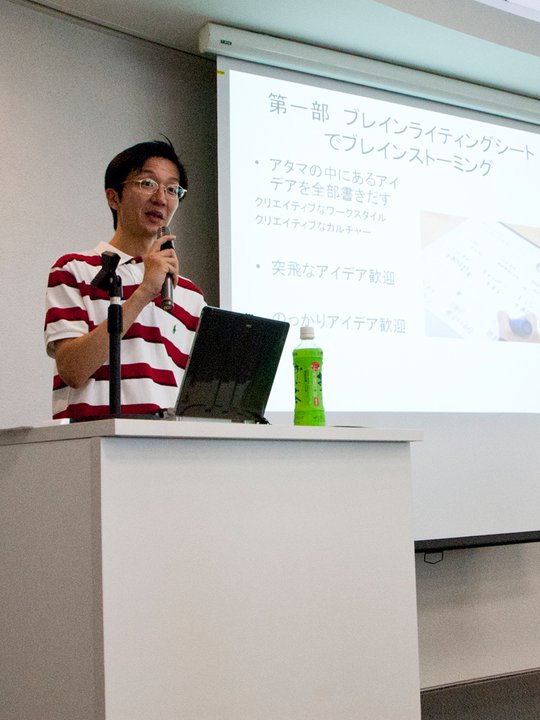 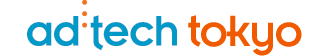 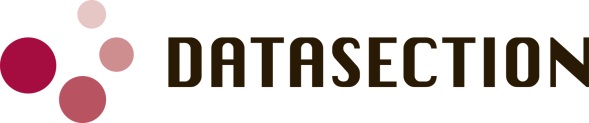 ×
登壇者
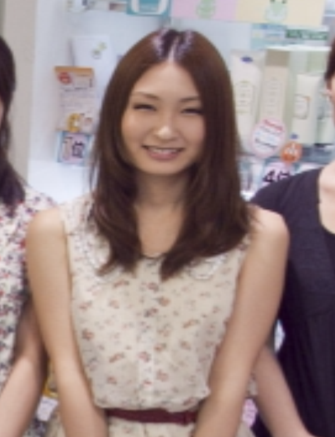 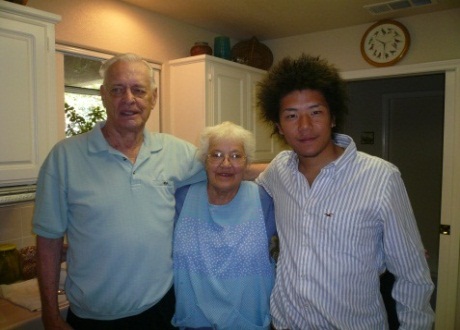 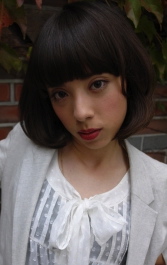 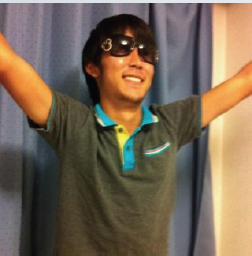 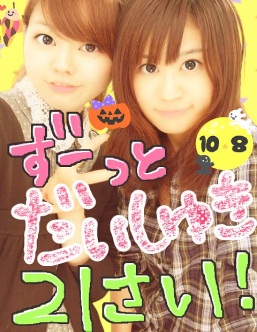 パネリスト紹介
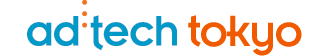 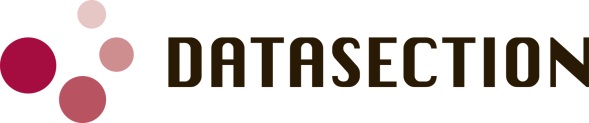 ×
そもそもテレビって見るの？
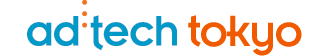 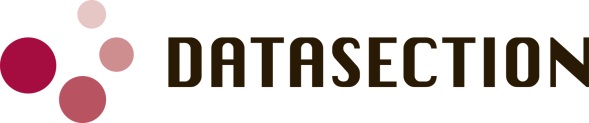 ×
印象的なＣＭ・広告ってある？
[Speaker Notes: Wimax
http://www.youtube.com/watch?v=jNz-vUv-cn8
Daiwa 
http://www.youtube.com/watch?v=_Tta6wSPNTA
消臭力
http://www.youtube.com/watch?v=s39_de-2dpQ
Earth
http://www.youtube.com/watch?v=7vs2XYCicTA]
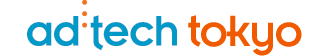 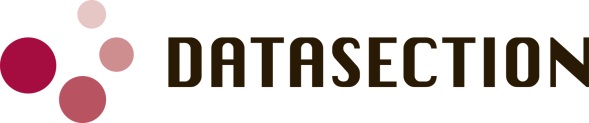 ×
本って買う？読む？
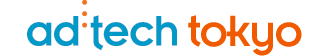 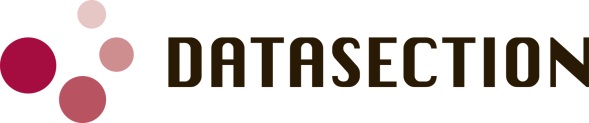 ×
本ってネットで買う？何をどこで買った？
[Speaker Notes: ■大熊さんにフォーカス
なぜリアル本やが好き？？]
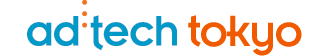 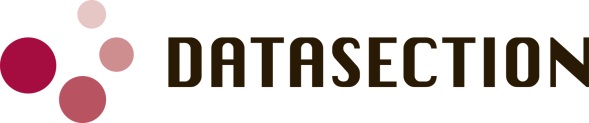 ×
電子書籍って今後買う予定ある？持ってる？
【あまり普及していない、紙に不満を持っていない】
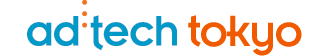 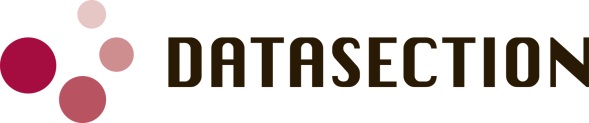 ×
twitterで告白されたら付き合う？
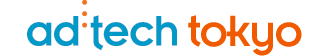 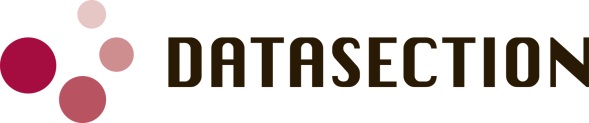 ×
恋人と別れたらmixi、twitter、facebook上の友達関係を解除する？
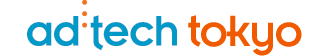 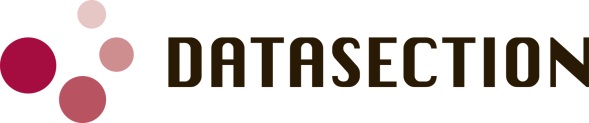 ×
親とmixi、twitter、facebook上なんかで友達関係になっている？
基本的には親とはあまりつながりたくないメディア
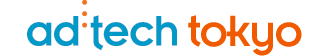 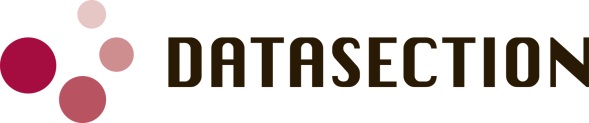 ×
先生とmixi、twitter、facebook上なんかで友達関係になっている？
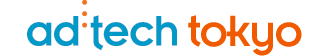 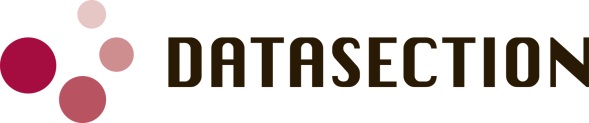 ×
ケータイは何の機種を持っているの？
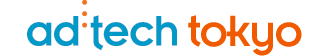 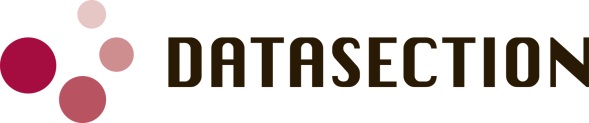 ×
最近友達とか大学内で面白かったことってある？
答え方を揃える。
少し詳しくヒアリングをする。
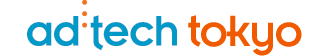 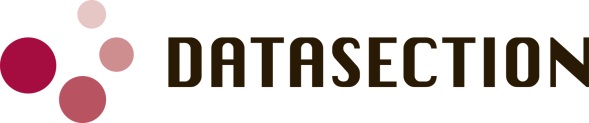 ×
最近、大学で噂になったネタってある？なんで広まったの？
情報発信地としてのキャンパス
大学生の人間関係、ゴシップにのせて情報発信すると広がりますね。
“脱デジタル”の世代
ビットよりもアトムなモノづくりに関心
ビットはコモディティ、誰でもすぐできる
アナログはプロの世界、コストもかかる
アナログな能力への評価、憧れ
３ＤＣＧよりデッサンできる人が偉い
手で描くのが上手い学生はパワポも上手い
一番好きな映画は『三丁目の夕日』
アバター不人気
三丁目を舞う紙飛行機や昭和の風景再現にＣＧ
デジタルネイティブ時代のコンプライアンス
必須授業による教育
「コンテンツ産業におけるコンプライアンス」
厳しい懲戒基準の設定
不正ネットワークアクセスや違法コピーに対しては放校または停学の厳しい基準を明示
入学時に誓約書
学生ガイド（全員配布）にわかりやすく明示
P.32　「上映権」について
P.37　「（４）授業の録音・録画について」
P.38　「（９）ソフトウェアの不正使用に対する処罰等」
P.38　「（１０）コンテンツのダウンロードについて」
企業がデジタルネイティブと創造的に対話する秘訣
ワークショップが有効
“インクルーシブ・デザイン”
お客様扱いではなくパートナー扱いにすると調子に乗ってくれる

ソーシャルメディアを使う
デジタル・コミュニケーション
行動観察
潜在ニーズ、本音や行動様式が分析できる
デジタルネイティブラボ
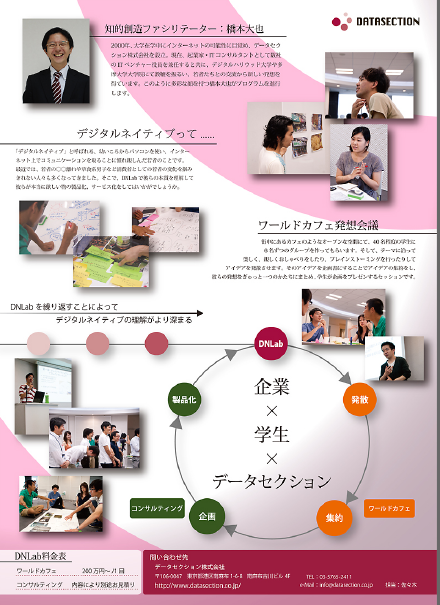 二子玉ウォーク×ワールドカフェ
お昼にカメラを持って街を散歩、ケータイのカメラで気になる場所の写真撮影。午後は、会場に集合し、お昼に撮影した写真を使ってワールドカフェを行います。いろいろな視点から見た、街の印象の違いや、新たな発見の中から、消費者目線での新たな都市のデザインパターン（法則）の発見から、シーンの想定をしてもらいます。
会場集合。全員の撮影した写真を集めて広げる
カメラを持って街歩き
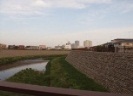 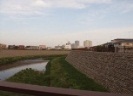 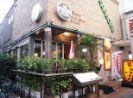 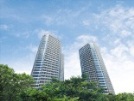 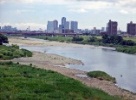 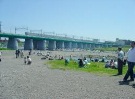 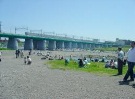 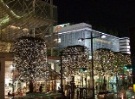 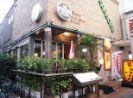 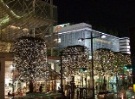 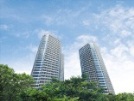 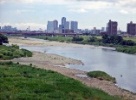 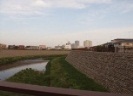 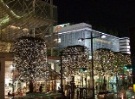 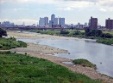 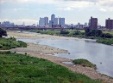 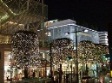 気になる景色！二子玉っぽい！
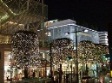 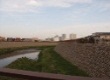 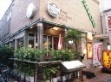 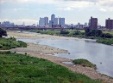 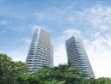 パシャパシャ
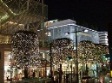 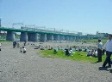 パシャパシャ
気になる風景を撮影
ボクはあっちが気になる！
街についてワールドカフェでディスカッション
アウトプット：企画書
シーンの名称
テーマ（クリエイティブなワークスタイル・カルチャーに必要だと思う環境）
タイトル
　－テーマー
要素を抽出するもととなった写真や、ライティングシートの記載内容など
写真・要素
要素から導き出されるパターン
（法則）
デザインパターン
問題点→解決策・工夫点
現在、満たせていない点、
工夫したい点
絵や図も使って自由に発想
具体的なシーンを、絵や図も使って説明
アウトプット：企画書記入例
「感動の泉/二子玉川」
「多摩川・哲学の道」
クリエイティブなワークスタイルには、深い呼吸でひとりでじっくり構想を練れる落ち着く場所が必要
「クリエイティブなカルチャーには、明るい気持ちで気軽に身近な人と会話できることが大切。
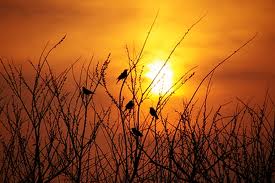 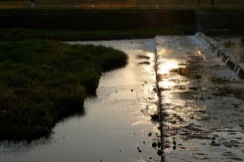 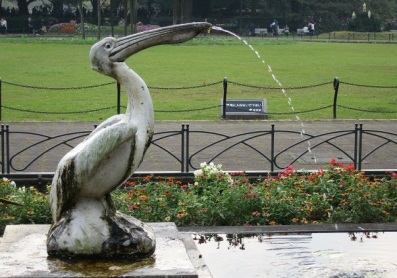 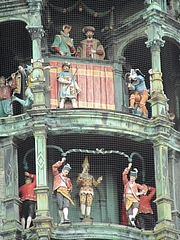 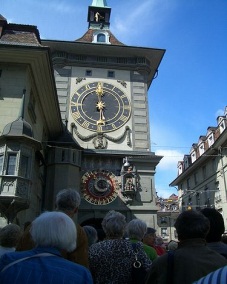 このような夕暮れの河原の散歩道場所が最高に良い
↓
これは天気の良い夕方にしか出現しない「特別な時」。そこで、擬似的に、これと同じ空間をオフィスビルの共用部に設けてはどうか？
このように、同じエリアに住んでいる人、働いている人が、いつの間にか顔見知りになって、いずれ、思わず声をかけてしまう演出のある場所があるとよい。
↓
普通、見ず知らずのひとには声をかけにくい。ある時間になるとアートな演出のある動きのある噴水に、まわり集まったひとが一緒に感動を共有できるように仕掛けてを街の中心に設けてはどうか？
絵や図も使って自由に発想
絵や図も使って自由に発想
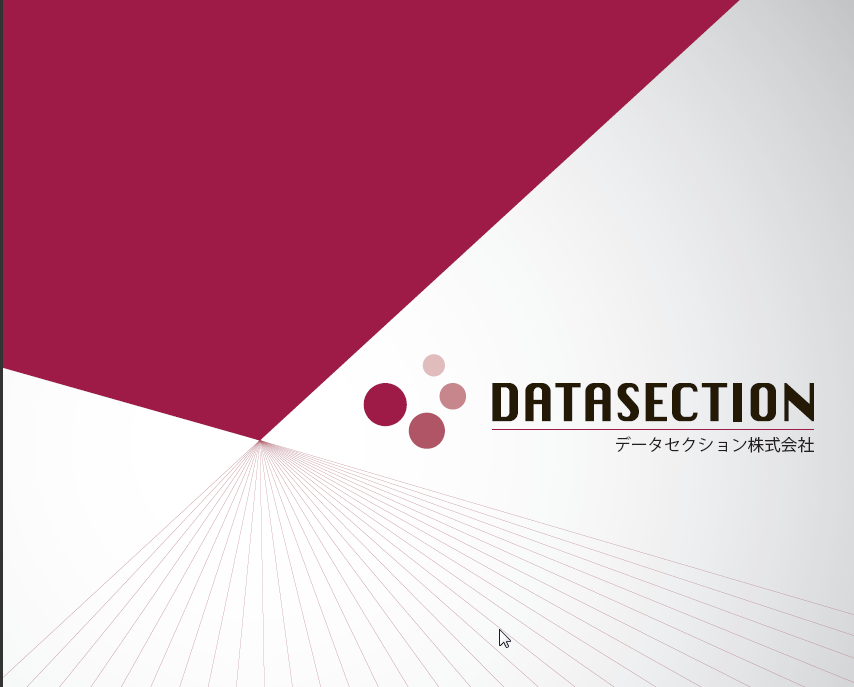 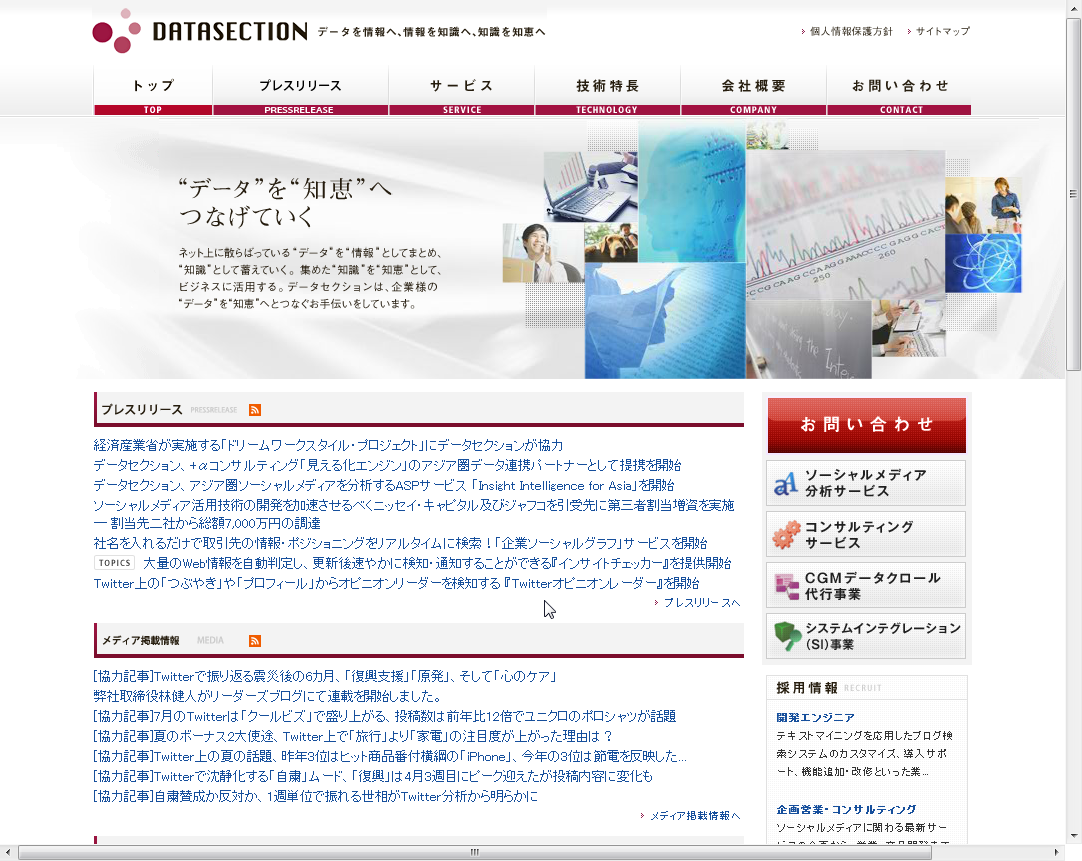 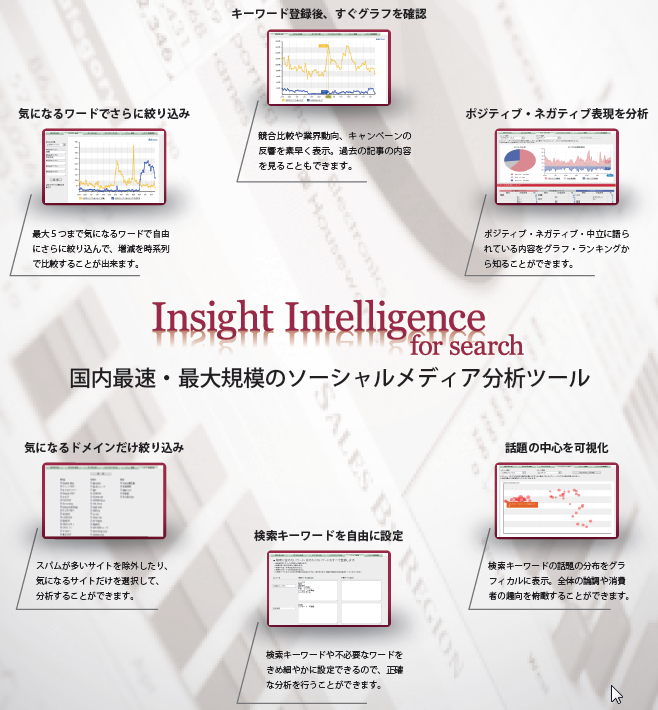 サービス機能
・Insight Intelligenceサービスでの主な機能、アウトプット画面のイメージ
【媒体別書込み数推移グラフ】
【クラスター分析】
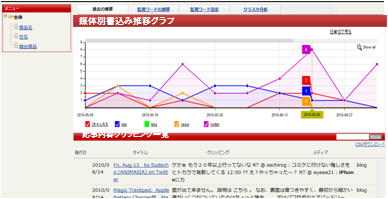 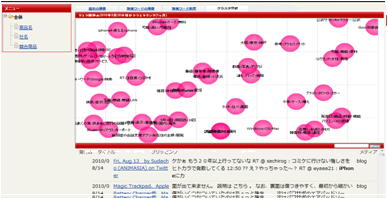 ・媒体別に書込み数推移を折れ線グラフで表示
・記事データからトピックキーワードを抽出しバブルグラフとして表示
【監視ワード書込み数推移グラフ】
【監視ワード設定】
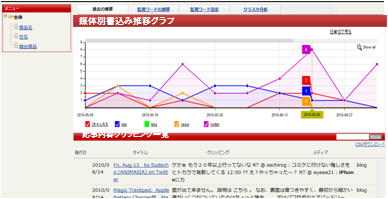 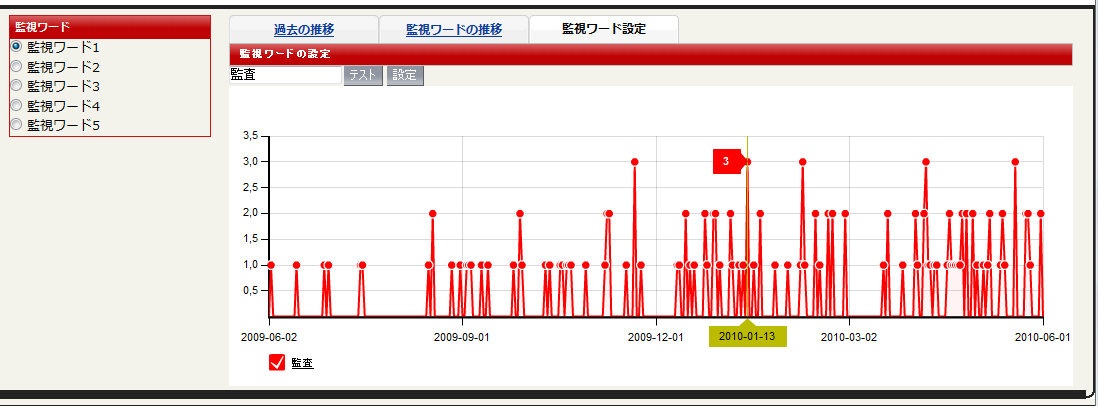 監視ワード書込み数推移グラフ
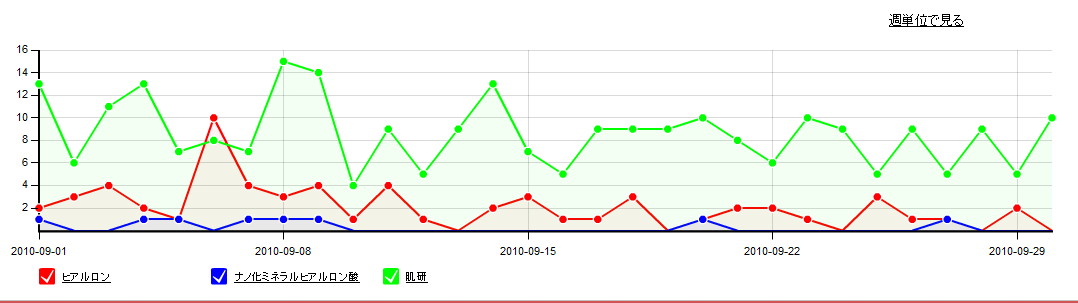 ・監視ワードを自由に設定することが可能です。メニュー設定で集めてきたデータの中からさらに絞り込みをかけたデータを抽出することが可能です。
・右側の「監視ワード設定」にて設定した記事数推移グラフ。記事クリッピング一覧も表示可能です。
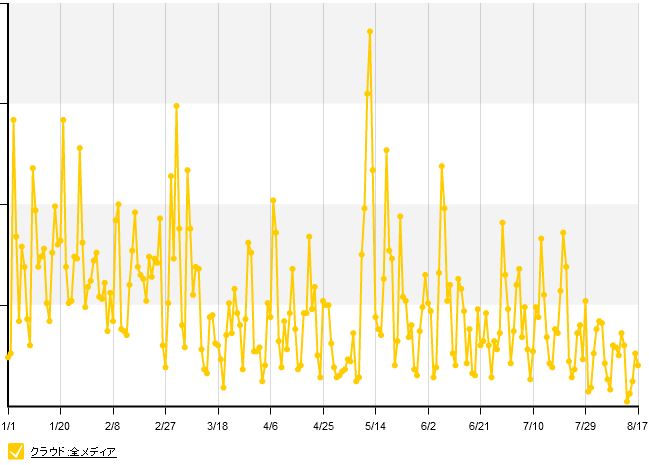 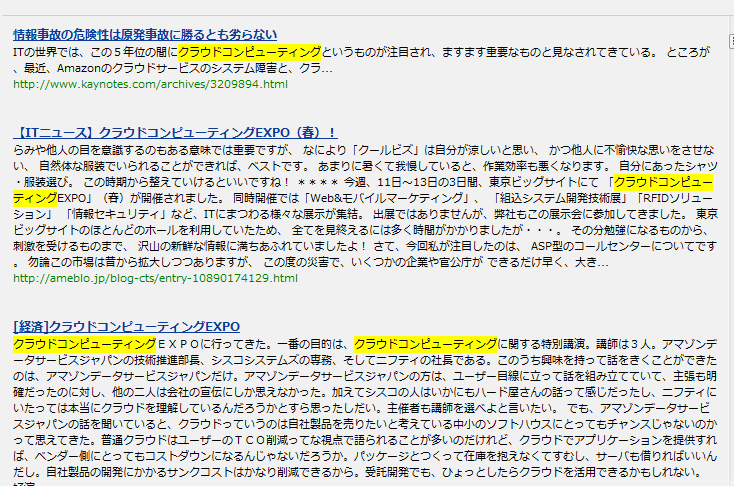 話題マップ（クラスター）
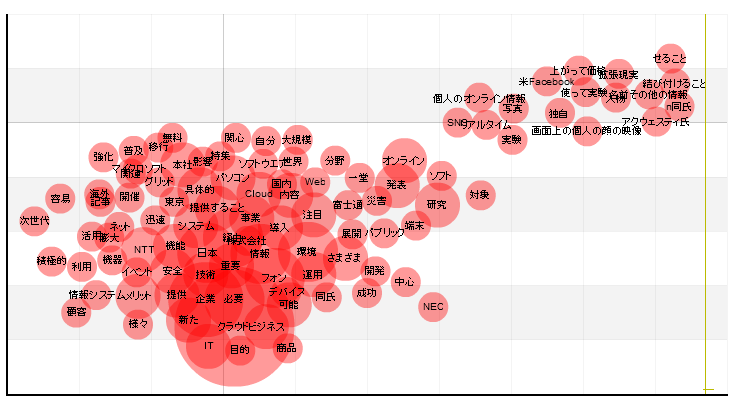 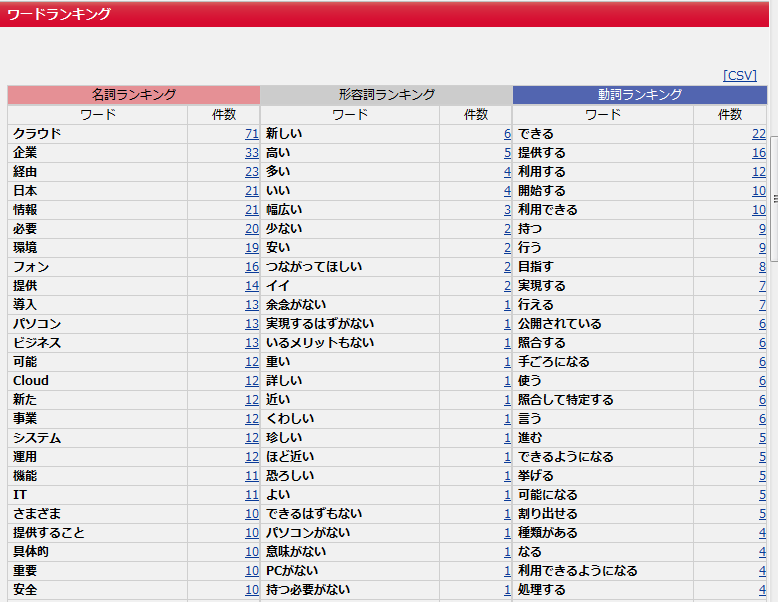 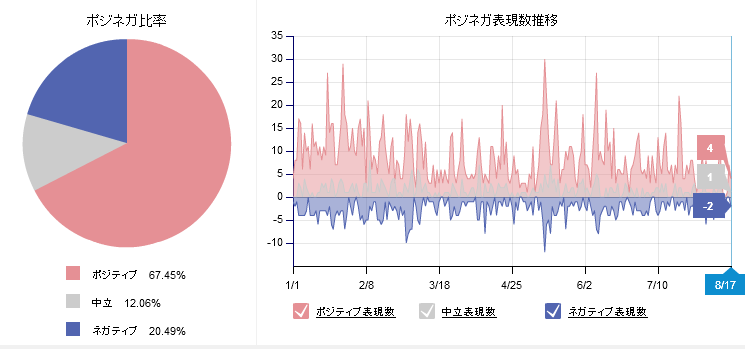 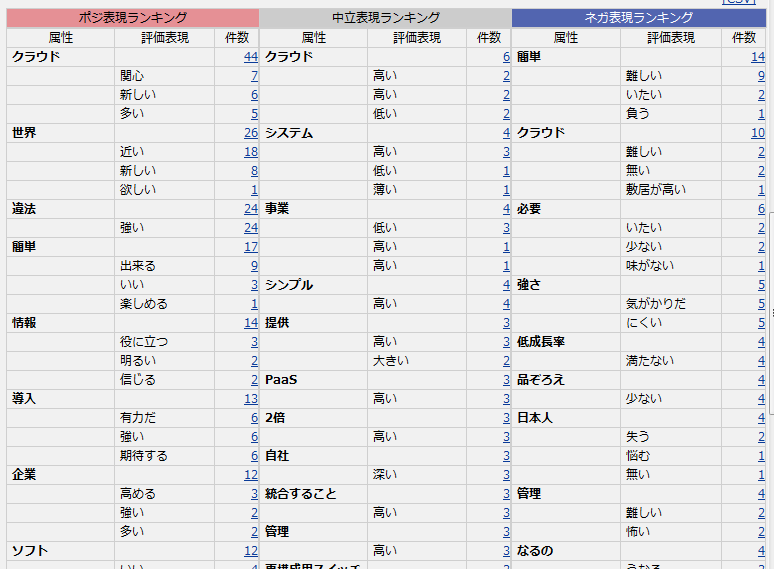 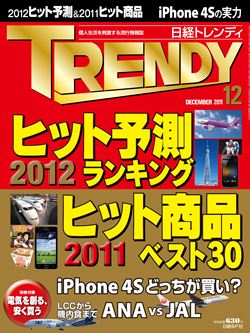 今月号の日経トレンディにデータ提供。
今年のソーシャルメディアを分析して
消費のトレンドを可視化
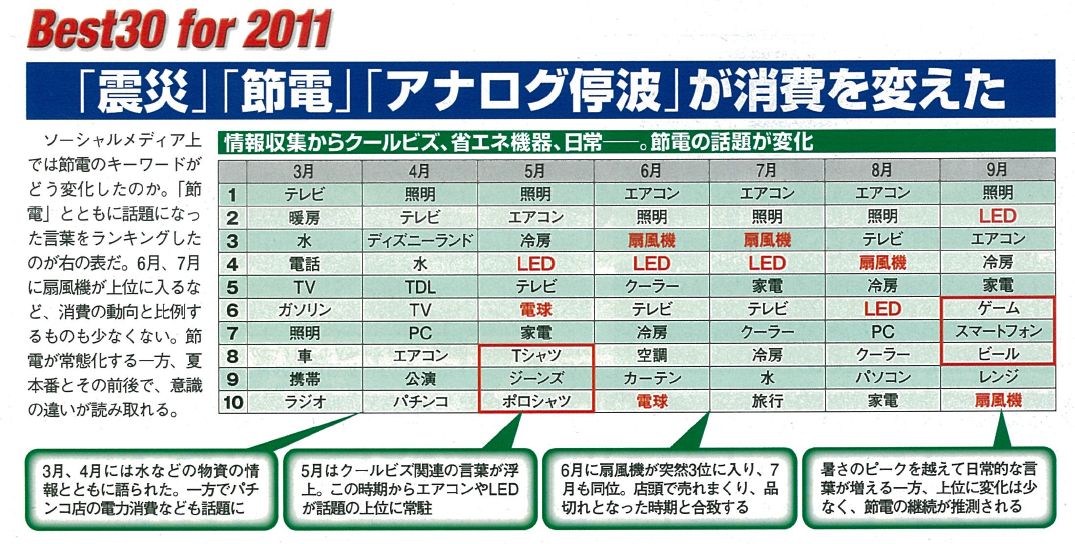 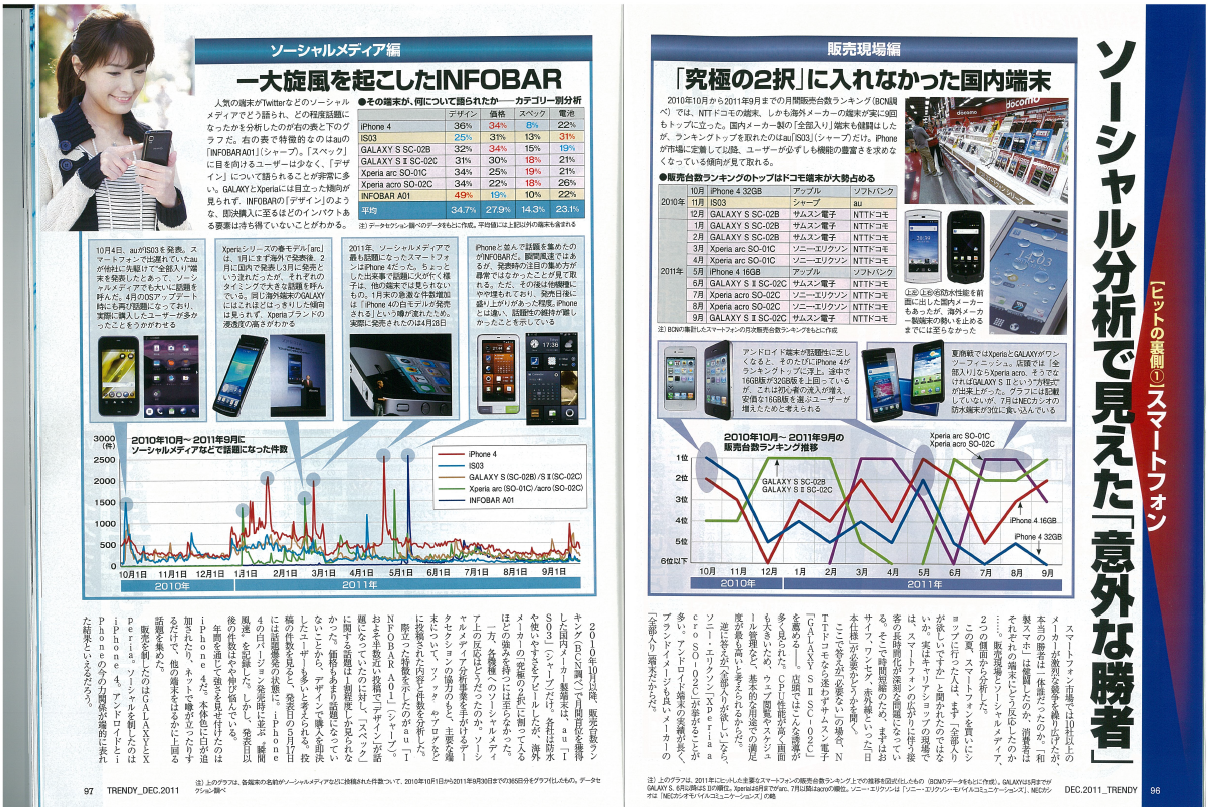 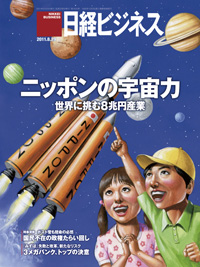 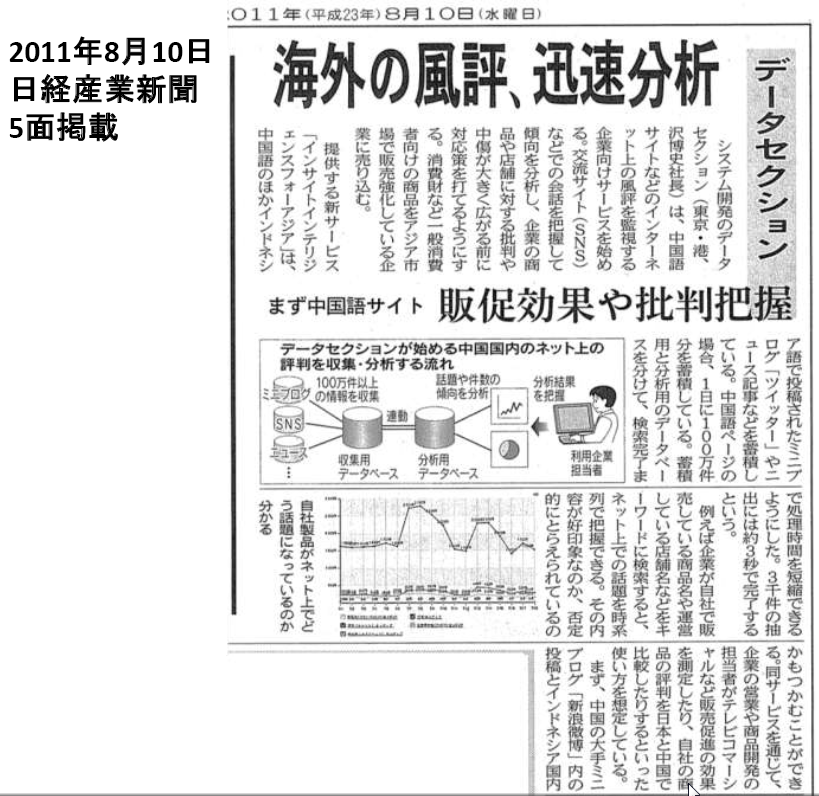 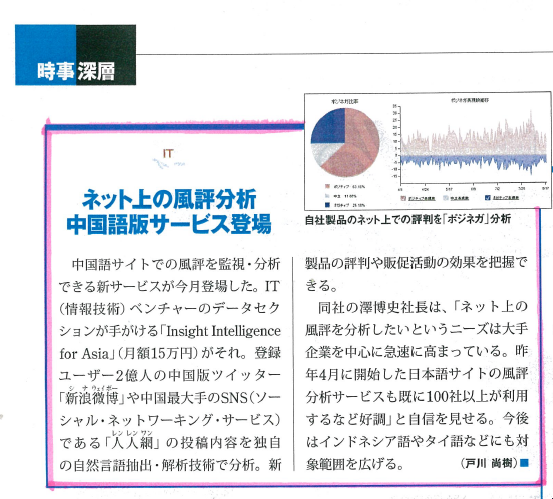 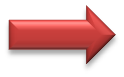 企業がデジタルネイティブと創造的に対話する秘訣
ワークショップが有効
“インクルーシブ・デザイン”
お客様扱いではなくパートナー扱いにすると調子に乗ってくれる

ソーシャルメディアを使う
デジタル・コミュニケーション
行動観察
潜在ニーズ、本音や行動様式が分析できる
お問い合わせ
daiya@dhw.ac.jp
橋本大也
メールしていただければ本日の資料の抜粋版を差し上げます。
共同研究やプロジェクトのご相談をお気軽にお寄せ下さい